Barriers and Facilitators of Medication for Opioid Use Disorder (MOUD) in Skilled Nursing Facilities (SNFs)
Co-presenters: Justina Groeger, MD, MPH and Kristine Torres-Lockhart, MD
Co-authors: Joseph Kim, MD, Chenshu Zhang, PhD, Joanna Starrels, MD, MS, Allison Stark, MD
Friday, November 15, 2024
[Speaker Notes: Good afternoon, I’m Kristine Torres-Lockhart, and here with my colleague, Dr. Justina Groeger, from Montefiore and we will be talking about our work examining the barriers and facilitators of the provision of medications for opioid use disorder in skilled nursing facilities (SNFs) or post acute care facilities. 


An effective 10-minute presentation typically consists of 10-14 slides; with no more than 6 lines of text per slide and font sizes no smaller than 24 points.]
None
Disclosures
Background
Increased need for treatment across care settings for older adults with OUD
Han, et al, JGIM, 2021, Moyo, et al, Addiction Science and Clinical Practice, 2022, Acevedo, et al, Subst Abuse, 2022.
[Speaker Notes: There have been rising rates of opioid use disorder morbidity and mortality in older adults in the last several years. In addition to rising overdose deaths, we also see increasing rates of hospitalizations for older adults. Some  hospitalizations may be due to complications from their use, or  other opioid associated complications like drug poisonings or polypharmacy. Additionally, many in older adults are also due underlying medical comorbidities associated with aging and unrelated to an underlying use disorder. 

Furthermore, we are seeing increasing opportunities for medications for opioid use disorder (like buprenorphine or methadone) to be initiated or continued in acute care settings. 

And these patients either new or stable on MOUD are increasingly requiring post discharge care in skilled nursing facilities for ongoing care. 



1) Yang M, Beiting K, Levine S. Barriers to Care for Nursing Home Residents with Substance Use Disorders: A Qualitative Study. J Addict Med. 2023; 17(2): 155-162.
Staff preparedness: SUD care not routinely taught in nursing school, lack of exposure / first time working with patient population, need education on substance use disorder
Staff perception: many staff with negative perceptions, described pts as “time intensive, manipulative, aggressive or violent, drug-seeking, scary, unpredictable, challenging, deceptive”
Lack of resources: inadequate staffing for appropriate monitoring, low-staff-to-resident ratios, delays in dispensing MOUD

2) Parkhideh A, Beiting K, Yang M, Landi J, Levine S. Substance Use Disorder Care in Skilled Nursing Facilities: Characterizing Resident Experiences. J Addict Med. 2024; 18(5): 533-539.
19 interviews: 58% prescribed MOUD (of which 47 were methadone and 11 were bup). 30% agreed or strongly agreed with feeling looked down upon and 42% agreed or strongly agreed that use was common in SNF
SNF can be positive site: when offered access to OUD and counseling; also respect from staff and providers
Barrier to recovery: widespread use, inaccessibility of MOUD, prevalence of OD, prejudice and stigma
Lived experiences: Very wide ranges of experiences with MOUD, naloxone, family and community member support
Needs multiple domains: need more staff consistency with respect/humanity, dissatisfied with knowledge of SUD, feeling bored and limited activities, SW for housing and disability services

Moyo et al JAMA network open]
Challenges to accessing skilled nursing facilities for patients on MOUD
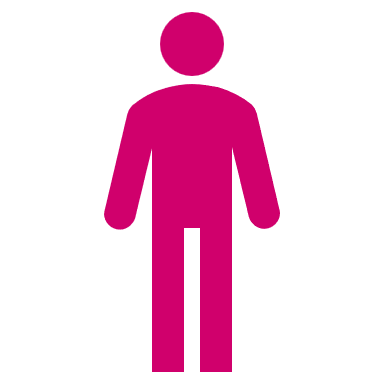 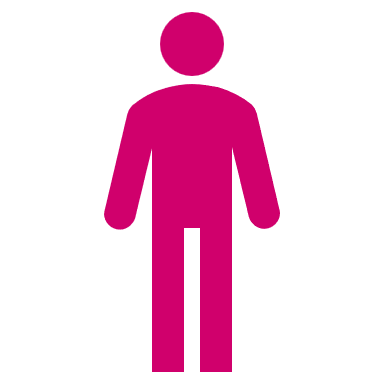 Patients on MOUD who require skilled nursing facility care are less likely to find an accepting SNF, despite more referrals 
40% of OUD patients recommended to SNF were denied admission, despite federal and state anti-discrimination laws (e.g. ADA) 




Patients are often forced to chosen between continuing their MOUD and receiving necessary skilled nursing care
Limited knowledge about facilitators and barriers that can be intervened upon
People NOT accepted to SNF
People accepted to SNF
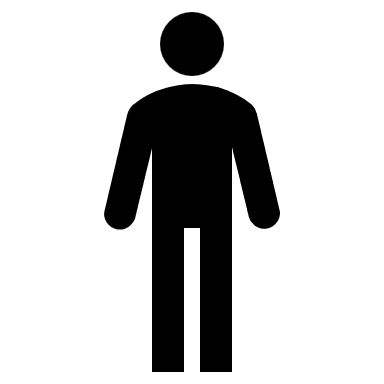 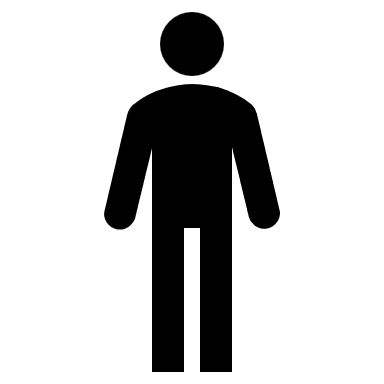 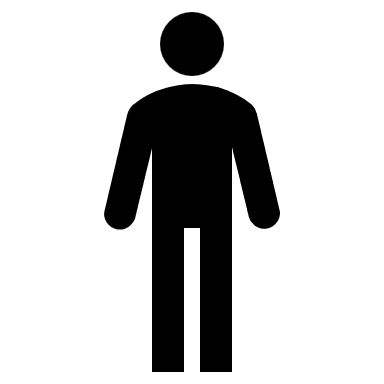 Kimmel et al. Health Affairs. 41.3 (2022): 434-444. 
HHS. <https://www.hhs.gov/about/news/2023/11/13/hhs-office-civil-rights-settles-massachusetts-skilled-nursing-facility-regarding-disability-discrimination.html>.
[Speaker Notes: Despite older adults often needing high quality SNF care post discharge, we see ongoing challenges to accessing SNFs for those on MOUD. Patients on MOUD are less likely to find an accepting SNF, despite sending out more referrals, compared to those without MOUD. One study cited that up to 40% of patients with OUD who were recommended for SNF level care were denied admission – higher than the general population – despite several federal and state antidiscrimination laws like the America’s with Disabilities Act which provides protections for people on MOUD in need of ongoing medical services. 

This results in patients often having to choose between going to SNF and forgoing continuation of the MOUD or continuing their MOUD and discharging to the community without the recommended level of care. Additionally, there is limited knowledge about the driving barriers and facilities that can be effectively intervened upon.]
To understand current practice, barriers, and facilitators of MOUD and identify potential interventions to increase access to MOUD in SNFs.
Objective
[Speaker Notes: Our work aims to better understand the current practice, barriers and facilities of MOUD provision in SNFs and to identify potential interventions to increase access to MOUD in these care settings.]
Methods
Methods
We surveyed 42 SNFs that collaborate with Montefiore Health System
We asked about their current MOUD practices
We created a pre-specified list of barriers and facilitators from the literature and our own experience
We asked each to identify the degree to which each was a barrier or facilitator of MOUD provision
We classified barriers and facilitators as major or moderate
[Speaker Notes: We surveyed 42 SNFs that closely collaborate with the Montefiore Health System across the Hudson Valley and the Bronx NY. We inquired about their current provision of MOUD. We also created a pre-specified list of barriers and facilitators based on the existing literature and our own experience working on addiction consult services in the hospital. We asked each facility to identify the degree to which each was a barrier or facilitator and classified them as either major or moderate. 


We classified facilitators as somewhat or extremely helpful or other (includes: not helpful, neutral, minimally helpful)  
We asked them to identify whether barriers and facilitators [from a pre-specified list that we created from literature search and our own experience were either moderate or major]
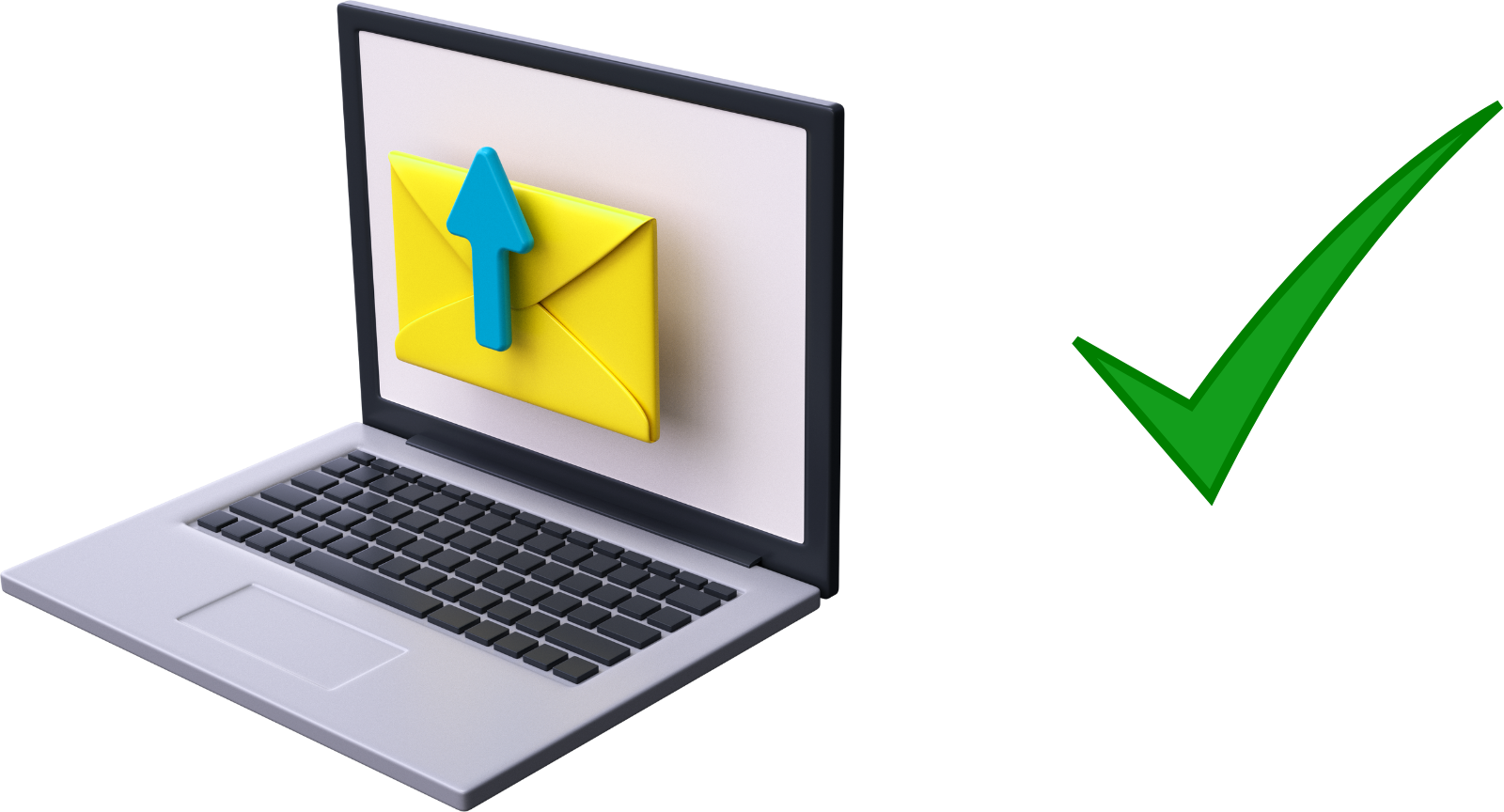 Sent via email
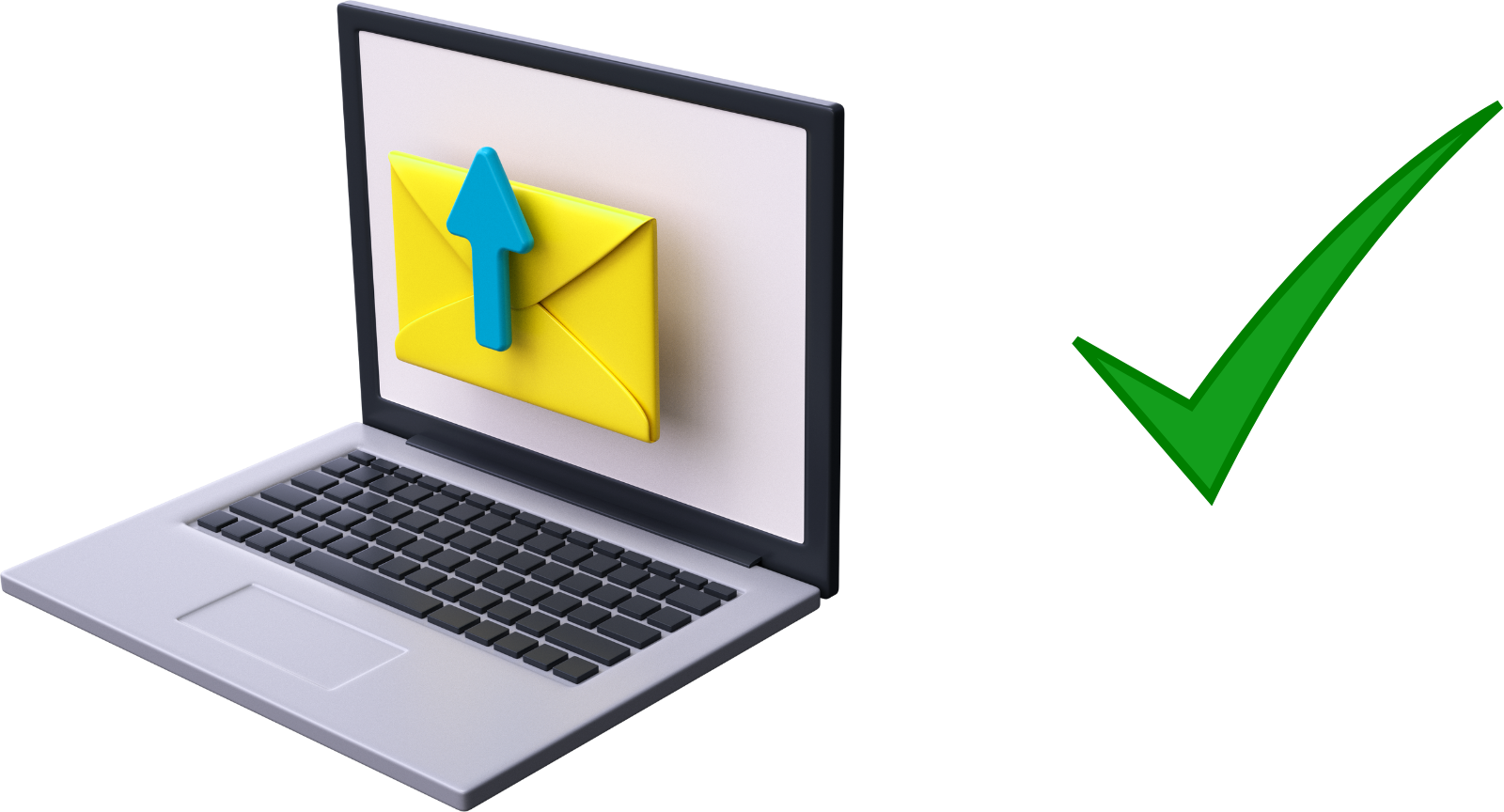 IRB approved
[Speaker Notes: Survey was sent to SNF leadership via email and IRB approved]
Results
Respondents (n=31) for a response rate of 74%
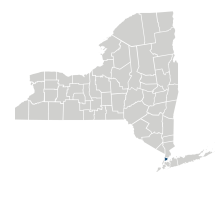 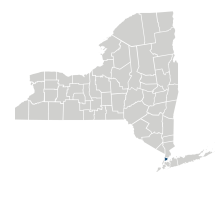 Medical Directors

Yrs since degree: 
Mean 26 (Range 10-42)
https://www.ny.gov/counties
[Speaker Notes: 31 SNFs responded for a response rate of 74%. 
The images on the top left show where we are located which is in NYS in the Bronx (blue dot). As you can see, most of the SNFs who responded are located just north of us in the Hudson Valley (shown here in pink) with the remainder in the Bronx (shown here in blue) and 1 in Brooklyn (shown in green). 
By showing the number of beds we wanted to highlight that these facilities see a high volume of patients and one indicator of this is the number of beds they have. Overall it’s an average of 296 beds with an average of 72 short stay beds (which have a higher turnover rate and high occupancy rate).
Finally on the bottom left in the blue box, we want to highlight that the medical directors of these facilities said they are least 10 years (and on average 26 years) out of training and so unlikely to have had any exposure to addiction medicine at the time they were training. 


Average LOS (days)
(14-89)]
Provision of MOUD in the last year at SNF (n=31)
Provision of MOUD among SNF respondents
[Speaker Notes: Here in the pink part of the pie chart, we see that 17 (or just over half of SNFs) reported providing any MOUD in the last year. Of these, 7 provided methadone only, 7 provided buprenorphine only, and 3 provided both buprenorphine and methadone.]
Most SNFs provide low-volume MOUD (if any)
[Speaker Notes: However, among SNFs providing MOUD, most reported only providing it to a few patients. Here you can see that all but one facility reported providing methadone or buprenorphine to 10 or fewer post-acute care patients in the last year. [[We don’t show it here but the results are very similar in long term care.]
Barriers to MOUD in SNFs – by MOUD status
Moderate
Key
Major
[Speaker Notes: Here we see barriers SNFs reported, starting with those who said they don’t provide any MOUD. On the left you see the specific barriers. If a barrier is reported as major it appears in pink. If a barrier is reported as moderate it appears in blue. Barriers are listed in order with the most frequently cited at the top. Here we see that SNFs who do not provide any MOUD,  perceive unclear guidelines, lack of training/mentorship and high administrative burden, to be major barriers to provision of MOUD.]
Barriers to MOUD in SNFs – by MOUD status
Moderate
Key
Major
[Speaker Notes: Here on the right we add the same responses but for SNFs who are providing MOUD.  we see that in comparison to SNFs who don’t provide any MOUD, among those who do provide MOUD, a lower proportion report unclear professional guidelines, high administrative burden, and obtaining/storing MOUD to be major barriers to MOUD provision.]
Barriers to MOUD in SNFs – by MOUD status
Moderate
Key
Major
[Speaker Notes: Here we see that SNFs who provide MOUD report lack of training/mentorship and no access to addiction medicine experts as major barriers in similar proportions to SNFs who do not provide MOUD.
------

Here we see that “lack of prescriber training/mentorship” and “no access to an addiction medicine expert” are identified as major barriers in nearly equal numbers by SNFs who do and who do not provide MOUD.]
Barriers to MOUD in SNFs – by MOUD status
Moderate
Key
Major
[Speaker Notes: Here we see that compared to SNFs not yet proving MOUD, more of the SNFs providing MOUD report inadequate training of CNAs and LPNs as a major barrier.]
Facilitators to MOUD in SNFs – by MOUD status
Moderate
Key
Major
[Speaker Notes: Here we see facilitators SNFs reported, starting with those who said they don’t provide any MOUD. On the left you see the specific facilitators. If a facilitator is reported as major it appears in pink and if it is reported as moderate it appears in blue. Facilitators are listed in order with the most frequently cited at the top. These SNFs report that Partnership with addiction experts, OUD and chronic pain education, buprenorphine prescribing education, and ongoing addiction medicine mentorship would be facilitators of them providing MOUD.]
Facilitators to MOUD in SNFs – by MOUD status
Moderate
Key
Major
[Speaker Notes: Here we see that (in comparison) SNFs already providing MOUD identified these same facilitators AND with more of them identifying these as facilitators as being major facilitators.]
Conclusions
Only about half of SNFs provided any MOUD in the last year
Most provided MOUD to 10 or fewer patients  large gap in access to MOUD in SNFs
Compared to SNFs who do not provide MOUD, those who do: 
Report lack of physician training and lack of access to addiction experts continue to be major barriers
Report lack of training of LPNs/CNAs as greater barrier
Report more facilitators and perceive them to be more helpful, particularly, around mentorship with addiction experts and education on OUD, chronic pain, and buprenorphine prescribing
[Speaker Notes: Moving on to our conclusions…..
Only about half of SNFs provided any MOUD in the last year. 
And among those who do provide MOUD, most provided MOUD to 10 or fewer patients. So there is a large gap in access to MOUD in SNFs, even in SNFs that have started providing MOUD. 
Compared to SNFs who do not provide MOUD, those who have started providing MOUD report that
 ---lack of physician training and lack of access to addiction experts continue to be major barriers to MOUD provision
----lack of training of LPNs/CNAs is now a greater and more frequently encountered barrier to MOUD provision
And compared to SNFs who do not provide MOUD, those who have started providing MOUD report 
----more facilitators and perceive these facilitators to be more helpful particularly around mentorship with addiction medicine experts and education on OUD, chronic pain, and buprenorphine prescribing]
Implications and next steps
Potential interventions based on barriers and facilitators identified: 
Increase education and training for prescribing providers and nursing staff
Increase collaborations and referral pathways with addiction experts 
Continually address misinformation and stigma around MOUD provision in post acute care settings
[Speaker Notes: So what are the implication and next steps?
We are working on potential interventions based on barriers and facilitators identified. These include:
-----increasing education and training for prescribing providers AND for nursing staff
-----increasing collaborations and referral pathways with addiction experts
-----continually addressing misinformation and stigma around MOUD provision in post-acute care settings]
Thank you!
Co-authors
Joseph Kim, MD
Allison Stark, MD
Joanna Starrels, MD, MS
Chenshu Zhang, PhD

Montefiore SNF Collaborative
[Speaker Notes: And with that we would like to thank our co-authors and the Montefiore SNF Collaborative.]